Seminář Vodní nádrže
22.10.2019
Záměry výstavby vodních nádrží
1988 – Směrný vodohospodářský plán 
2006 – MZE – tvorba Plánu hlavních povodí
Příloha - 206 lokalit vhodných pro výstavbu přehrad 
Koncepční rámec – opírá se o scénáře klimatických změn 
	– vodárenské nádrže + ochrana před povodněmi 
Hájení územních limitů 
Problémy
Nedostatek informací pro obce 
Přehrady plánovány i v prvních zónách ochrany přírody 
	– 3 NP + 14 CHKO 
	– přírodní památky a rezervace, evropsky významné lokality
Generel LAPV
Příloha PHP nebyla schválena 
2008 – novela zákona o vodách 
doplněn § 28a, který ukládá pořízení Generelu
2011 – Generel území chráněných pro akumulaci povrchových vod a základní zásady využití těchto území (MZE + MŽP)
65 lokalit pro případné zbudování vodních nádrží (2 kategorie)
Vytvoření územního limitu 
Ministerstvo obce uklidňuje - nejde o seznam plánovaných staveb, ale o lokality, které jsou vytipované jen pro případ, že budou přehrady skutečně potřeba (změna klimatu, lokální sucho, zvýšená spotřeba vody)
 Generel je závazným podkladem pro územní rozhodování 
Limity znemožňují například výstavbu významné infrastruktury
Generel LAPV
Kategorie A
tvoří území, která by měla sloužit hlavně pro zásobování pitnou vodou. K jejich stavbě dojde pouze v případě, že se prokazatelně začnou naplňovat negativní scénáře dopadu klimatické změny. Se stavbou by se začalo až v dlouhodobém horizontu cca 50 až 100 let.
Kategorie B
tvoří území, která jsou vhodná pro zajištění protipovodňové ochrany, odběrům vody nebo zlepšování průtoků v řekách. Lokality v této kategorii budou každých 6 let přezkoumávány podle aktuální situace.
Jihomoravský kraj - 10 plánovaných lokalit
kategorie A - Vysočany a Čučice
kategorie B - Usobrno, Rychtářov, Otaslavice, Plaveč, Kuřimské Jestřabí, Želešice, Horní Kounice a Terezín.
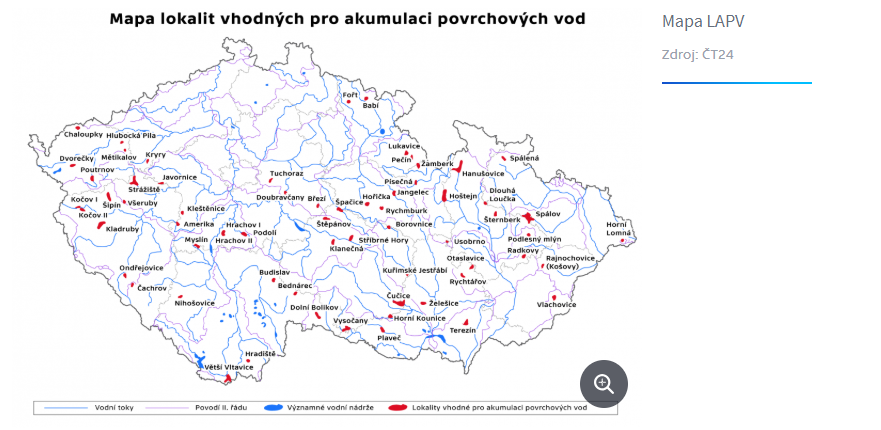 Poslední vývoj
2016 – vláda nechá prověřit stavbu 4 nových vodních nádrží v regionech nejvíce ohrožených suchem 
Pěčín, Vlachovice, Šanov, Senomaty 

Malé vodní nádrže – Střední Čechy (Povodí Vltavy) 
rozsah a velikost dosahují velikosti středně velkého rybníka
Šanov (Rakovnický potok) – 22,2 ha; 0,5 milionu m³
Senomaty (Kolešovický potok) – 25,6 ha; 0,7 milionu m³
nejsou v Generelu
Výstavba do 2022 
pomoc zemědělcům, továrnám i domácnostem v případě, že dlouho nebude pršet
Místní vítají X Nesouhlas ekologických aktivistů s přehradami
Poslední vývoj
Vlachovická přehrada na Zlínsku (vodní tok Vlára, povodí Moravy)
156,3 ha
19,4 mil. m³
součást Generelu LAPV – kategorie A
nemá jednoznačnou podporu místních obyvatel
5,5 mld. Kč, výstavba od 2026 do 2030 

Kryry (Podvinecký potok, povodí Ohře)
97,2 ha
6,2 mil. m³
součást Generelu LAPV – kategorie B
přivádění vody z Nechranické nádrže v povodí Ohře
Různé varianty – přehrad 1,7 mld., přivaděč z Nechranic 1,8 mld.
Aktuality MZE
závlahové nádrže v šesti pilotních lokalitách  
Chrášťanech, Líšně na Rakovnicku, dvě nádrže v Podyjí a dvě nádrže u Hustopečí na vodu přiváděnou z Novomlýnských nádrží. 
zjednodušit povolování stavby malých rybníků
Bez stavebního povolení na vlastním pozemku do velikosti dvou hektarů bez státní dotace
navýšit zásobní prostor Novomlýnských nádrží na Břeclavsku 
o 9 mil. m³ - max. hladina ve střední a dolní nádrži by tak stoupla o 35 cm
vytvořit na jihu Moravy závlahovou soustava pro 5000 hektarů vinic a sadů. 
kompenzační opatření ve vztahu k ptačí oblasti s významným hnízdištěm rybáka obecného), přírodní rezervaci Věstonická nádrž a biokoridorům
Aktivita
Představte kolegům kauzy výstavby vodních nádrží, o kterých jste psali v přípravách
Vývoj kauzy, aktéry, co vás zaujalo 

Vodní nádrž Pěčín 
Jana, Kristýna, Diana
Vodní nádrž Skalička 
Zuzana, Marek, Karolína
Vodní nádrž Nové Heřminovy 
Adéla
Pěčín
Důvody pro přehradu 
Dopady na přírodní území 
Dopady na lidské sídla + investice
Reakce a odpor různých skupin
Opuštění záměru a zdůvodnění
Skalička
Důvod výstavby
Odpor ekologů
Diskutované varianty
Vypořádání pozemků 
Současný stav
Nové Heřminovy
Důvod výstavby
Reakce obcí a sdružení
Diskutované varianty
Vypořádání pozemků 
Současný stav
Pěčín
Důvody pro přehradu
Rezervoár vody pro Hradec Králové; povodně  
Dopady na přírodní území
CHKO (1. + 2. zóna) + zatopení horského údolí 
Dopady na lidské sídla + investice
Pozemky, domy, silnice 
Reakce a odpor různých skupin
Miestni + ekologové + vodohospodári
Opuštění záměru a zdůvodnění
Nezískalo dostatočnú podporu v okolí
Skalička
Důvod výstavby
Protipovodňová ochrana
Odpor ekologů – charakter řeky, ohrožené druhy
Štěrkonosná řeka, brouk 
Diskutované varianty
Stála vodní hladina, suchá nádrž, poldr 
Vypořádání pozemků 
Potřeba výkupu pozemků
Současný stav 
https://www.spojenabecva.cz/
Vodní nádrž Nové Heřminovy
Časová os
http://www.ceskatelevize.cz/ct24/regiony/1868151-stavba-prehrady-nove-herminovy-se-opozduje-nedari-se-vykoupit-pozemky  
Vizualizace
http://www.pod.cz/data/pages/files/OhO-vizualizace-01-prehrada.pdf
Vodní nádrž Nové Heřminovy
1923 – první projekt přehrady Nové Heřminovy
1960 – stavební uzávěra v obci kvůli výstavbě nádrže 
1994 – územní plán velkého územního celku počítá s nádrží
1997 – katastrofální povodně na řece Opava (MZE - do roka a do dne)
1999 – 13 obcí pro, 4 je nevyloučili a 4 proti
2001 studie – nádrž nezastupitelná pro ochranu Krnova
2003 – Moravskoslezský kraj – doporučili zatopení vesnice
2004 – petice – sdružení Arnika – 4000 podpisů
2005 – Unie pro řeku Moravu – ochrana Krnova zvýšením kapacity koryta a revitalizací řeky 
2007 – další povodně
Vodní nádrž Nové Heřminovy
2008 – vláda schválila variantu menší přehrady
56 objektů, 24 obytných
Původní velká varianta – 156 objektů – 120 rodin
2008 – referendum – obyvatelé Nových Heřminov nesouhlasí s výstavbou přehrady 
2012 – MŽP schválilo studii EIA – plán výstavby na 2016
Obec – chybí jiné varianty
Náklady 8 miliard 
2013 – demolice první budovy 
2016 – vykoupeno 97 % pozemků – posun předpokládaného termínu výstavby na 2019 
2017 – Povodí Odry – přípravy územního řízení X Obec proti
Hrozba vyvlastňování 
Zahájení až 2023; 14,61 mil. m³; 425 mil. kompenzace pro obec
Vodní nádrž Nové Heřminovy
Hlavní účel přehrady je protipovodňový
tížná betonová hráz s řadou dosud v Česku unikátních ekologických prvků
obtok hráze a celé nádrže, který umožní cestování – migraci – zde žijícím rybám a dalším zástupcům vodního prostředí
4 kilometry dlouhý potok, který odbočí z řeky Opavy nad nádrží a bude pokračovat po jejím levém břehu
Speciálním prostupem pak projde hrází a zaústí do Opavy pod hrází
Před vlastní nádrží projektanti naplánovali usazovací prostor, štěrk pak bude převážen pod hráz, aby tam voda nevymílala dno.
Hnutí DUHA
Navrhovaná přehrada ochrání 6000 obyvatel, což znamená, že ochrana jednoho občana bude stát 1,1 milionu korun, což rozhodně není rentabilní řešení
Úspornější varianta bez přehrady
Referendum
"Souhlasíte s tím, aby obec Nové Heřminovy aktivně využila všech zákonných prostředků a dalších legitimních nástrojů, aby zabránila bourání budov na území obce v souvislosti s plánovaným záměrem přehrady v obci Nové Heřminovy, zejména aby ve všech správních či soudních řízeních souvisejících s povolováním přehrady v obci Nové Heřminovy vystupovala vždy proti realizaci záměru přehrady?"
Aby bylo referendum platné musí se ho zúčastnit 35 % ze všech voličů v obci. To znamená, že přijít musí minimálně 77 lidí. K uznání výsledku stačí, aby shodně hlasovala 1/4 z celkového množství voličů, 55 lidí. 
Přišlo jich přesně 77, pro boj s přehradou se vyslovilo 55 z nich, proti 21.
Referendum
„Pokud si (Nové Heřminovy) myslí, že se jim podaří stavbu zastavit nebo přehradu zrušit, tak to v této chvíli (říjen 2015) považuju za naprosto nereálné, poněvadž stát už do toho investoval strašné peníze, my jsme vykoupili pozemky za nějakých 450 milionů korun, plus další peníze na přípravu této akce, takže tady už není cesty zpět.“
Jiří Pagáč, Generální ředitel Povodí Odry
Obec podle generálního ředitele Povodí Odry musí dát svůj územní plán do souladu s vyšším územním plánem do roku 2020
V zásadách územního rozvoje kraje je malá varianta začleněna
Otázky pro diskusi
Napadají vás nějaký případy, kdy se odborné společnosti podařilo zastavit stavbu takovéhoto nesmyslného projektu a prosadit rozumnější řešení? Jak se podařilo přesvědčit ministerstva? (Marek)
Proč stát místo drahé výstavby přehrad nefinancuje udržení vody v krajině změnou zemědělství a lesnictví? (Zuzana)
Jak komunikovat s vládními orgány neúčinnost a neefektivnost vodních přehrad v boji proti suchu? (Jana)
V případě postavení přehrady kvůli zadržení vody v krajině, je tato stavba bezpečná v případě povodní? (Adéla)
Má přehrada jako protipovodňové opatření nějaké výhody, nebo jde obecně o zastaralý nešetrný a neekonomický koncept? (Marek)
Nejsou to právě přehrady, které během povodní dělají mnohem více škody a narušují přirozený koloběh vody? (Kristýna)
Které z vodních děl v České republice lze považovat za nejkontroverznější a proč? (Karolína)
Otázky pro diskusi
Myslíte si, že vládní plány na výstavbu nových přehrad budou nějak reflektovat narůstající snahy občanů, kteří sami zakládají rybníčky a mokřady? (Jana)
Kolik za stavbu vodních nádraží utratilo peněž, a kolik za stavbu „pouhých“ jiných alternativním protipovodňových opatření? (Adéla)
Jak moc by velké vodní otevřené plochy mohly ovlivnit oteplování? Přeci jen voda poskytuje dostatečně velkou odraznou plochu. (Kristýna)
Je hloupý nápad prostě jen prohloubit dosavadní přehrady? (Kristýna)
Jak si z hlediska užitečnosti při zadržování vody v krajině a ochraně vzácných biotopů stojí uměle vybudované mokřady a tůně? (Karolína)
Proč se stát brání řešení bočního poldru na řece Bečvě i přesto, že by zadržel stejné množství vody jako přehrada? (Zuzana)